Research in Computing
สมชาย ประสิทธิ์จูตระกูล
Prabhas Chongstitvatana

Last update August 2019
Computing Knowledge
Scientific Method
Analytical Skill
Success Factors in Computing Research
Determination
Funding
Motivation
Maturity
Research
Perseverance
Luck
Independence
English
Reading & Writing Skills
Discipline in Computing
Artificial Intelligence
Bioinformatics
Data Science
Computer Graphics
Human-computer interaction
Machine Learning

Network
Scientific computing
Software Engineering
Security and Privacy

etc
Scientific Method
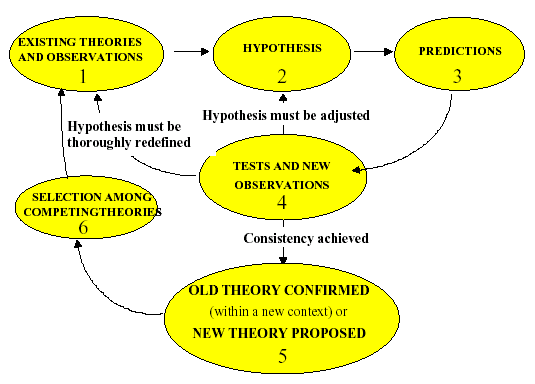 Engineering
Construction of (useful) products
Solving problems
understand the problem
analyse the problem
Find solutions
Constructing the solution from parts that address the problem's various aspects - do a synthesis
Engineers
apply theories, methods and tools from different disciplines
Search for solutions even when there is not theory or methods
Distinctions between S & T
Unchangeable vs. Changeable
Inherent vs. Imposed
General vs. Specific
End in Itself vs. End in Something Else
Abstracting vs. Modeling Complex Systems
Conceptualizing vs. Optimizing
Discovery vs. Invention
Long-term vs. Short-term
Research
Careful or diligent search
Studious inquiry or examination; especially : investigation or experimentation aimed at the discovery and interpretation of facts, revision of accepted theories or laws in the light of new facts, or practical application of such new or revised theories or laws
The collecting of information about a particular subject
Building Blocks for Research
Questions
Result
Validation
Feasibility
Qualitative model
Persuasion
Characterization
Technique
Implementation
Method / Means
System
Evaluation
Generalization
Empirical model
Analysis
Discriminization
Analytic model
Experience
Building Blocks for Research
Questions
Result
Validation
Feasibility
Qualitative model
Persuasion
Characterization
Technique
Implementation
Method / Means
System
Evaluation
Generalization
Empirical model
Analysis
Discriminization
Analytic model
Experience
A "Good" Plan
Building Blocks for Research
Questions
Result
Validation
Feasibility
Qualitative model
Persuasion
Characterization
Technique
Implementation
Method / Means
System
Evaluation
Generalization
Empirical model
Analysis
Discriminization
Analytic model
Experience
Common "Bad" Plan
Building Blocks for Research
Questions
Result
Validation
Feasibility
Qualitative model
Persuasion
Characterization
Technique
Implementation
Method / Means
System
Evaluation
Generalization
Empirical model
Analysis
Discriminization
Analytic model
Experience
Common Plan
Reading is Fundamental
Finding and reading related work is the foundation of good research
ACM Guide to Computing Literature
Computing Reviews
Developing a bibliography of related works
Background reading + Important reading
Journal + Proceeding
Reading with care
Abstract, introduction, conclusion
Get important points
If relevant, read the whole thing
Take note during reading(make your thought organized)
Reading with Care
Ask questions when reading
what is the motivation ?
what is the contribution ?
How does this contribution realte to work previously encountered ?
What are the important references cited ?
What questions are left unanswered ?
Can the results be generalized ?
Can the specific result be improved ?
Writing is Fundamental
Good writing is the only lasting medium of the scientific process.
Mathematics or code are not substitutes for English
Document your work regularly
Working with Others
Success comes from work with others
Share ideas and let them develop in group atmosphere
Carefully consider criticism, use it as a guideline
Programming
A programming project is not research
It is a mechanism for performing experiment
Experiment
Establish goals
Think simple (develope manageble project)
build prototype  (not a complete product)
use tools (perl,  MathLab, Mathematica, Excel, SPSS, ...)
Collaborate
Document results
David Patterson's Six Steps
Selecting a problem
Picking a solution
Running a project
Finishing a project
Quantitative evaluation
Transferrring technology
Recommendation
Grad school is unstructured environment
reading papers
discussing ideas with colleagues
writing and revising papers
staring blankly in space
having brillant idea and implementing them
Spend your time wisely